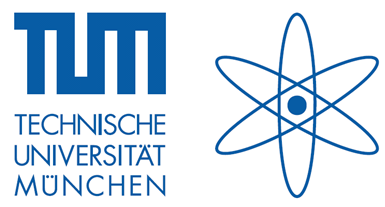 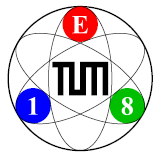 DHH architecture:outcome of DXP-DAQ workshopand few other topics
Igor Konorov
TUM Physics Department E18
DHH architecture
PXD-DAQ workshop : to choose one of two DHH architectures:

TUM proposal based on optical distribution system

KEK Trigger group proposal with direct Trigger interface to DHH module
DEPFET Workshop                                         И.Коноров, TUM
2
29-30 September 2010
Proposal for DHH system architecture
DHH design : 
 FPGA(Lattice/Xilinx)
 Optical transceivers
 Power module
DHH functions:
 Optical network: Trigger, DAQ, Control 
 Power
Power Supplies
Giessen Box
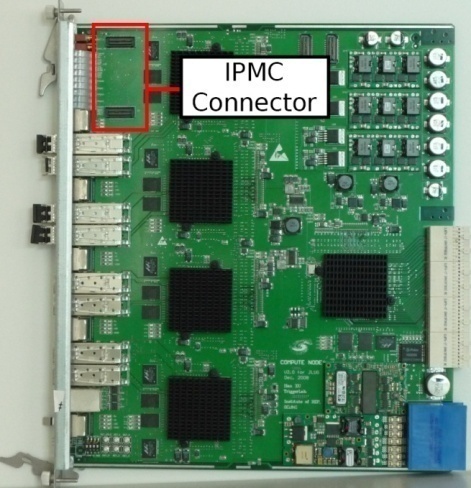 DH Hybrid
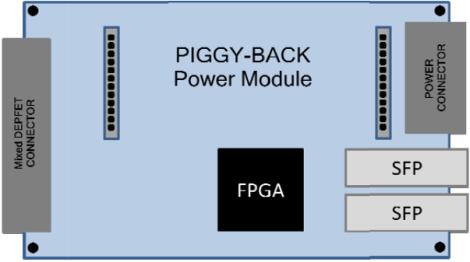 DHH Controller
RJ45
Belle II
Trigger
FPGA
USB ,
Ethernet
DEPFET Workshop                                         И.Коноров, TUM
3
29-30 September 2010
Alternative DHH architecture
Belle Trigger  group(KEK) proposed:
trigger interface directly to DHH module

Possible scenario:
Belle II Trigger
Box
Copper
interfaces
PIGGY-BACK
Power Module
POWER 
CONNECTOR
Ladder’s flat
cable connector
FPGA
SFP
DAQ
RJ45
Slow Control 
Box
JTAG
Slow Control
DEPFET Workshop                                         И.Коноров, TUM
4
29-30 September 2010
New feature of Trigger Dist.System
DEPFET Workshop                                         И.Коноров, TUM
5
29-30 September 2010
DEPFET Workshop                                         И.Коноров, TUM
6
29-30 September 2010
Nakao-san’s proposal
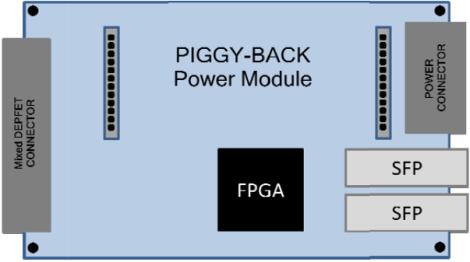 RJ45, Trigger
RJ45, JTAG
DEPFET Workshop                                         И.Коноров, TUM
7
29-30 September 2010
DHHDAQ links
1 x 6 Gb/s  or  2 x 3 Gb/s

Agreed 2 x 3Gb/s !!!
DEPFET Workshop                                         И.Коноров, TUM
8
29-30 September 2010
CLOCK requirements
Belle II Trigger distribution provides:
127 MHz  = 508.87 MHz/4

Clock for DHP serial links
101 MHz = 508.87 MHz/5
Can be asynchronous ? 

Clock for Switchers:  GCK = F0 · SW_channels/1280:





Virtex 5 DCM capability (Fclkfx):
Fout = Fin · M/D 
				M any integer : 2-33
				D any integer : 1-32               To be tested
210/1280 = 21/128
 204/1280 = 51/320
 168/1280 = 21/160
192/1280 = 3/20
 224/1280 = 7/40
 216/1280 = 27/160
DEPFET Workshop                                         И.Коноров, TUM
9
29-30 September 2010
Starting prototype design
Specification to be defined
DHP  DHH interface
Power connectors
Internal features
Memory
DEPFET Workshop                                         И.Коноров, TUM
10
29-30 September 2010
DHH location
First scenario:
2-3 m away
In Dock
Passive Patch Panel

High neutron flux
Too high SingleEventUpset rate
Loss of configuration information

Second(current) scenario
10 m away
No radiation
Patch panel
Passive ?
Active I: signal conditioner for Serial Links
Active II: radiation hard laser drivers and optical transceivers (GBT components)
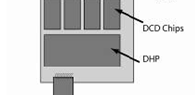 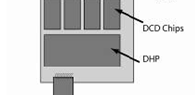 30-50 cm
30-50 cm
2 m
10 m
Flat cable
Flat cable
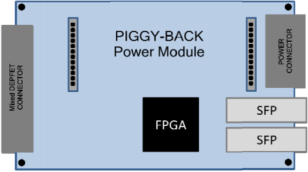 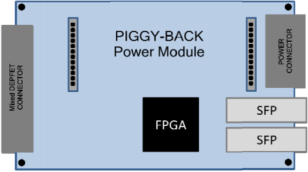 Kapton
Kapton
Patch 
Panel
Patch 
Panel
1 Gb links just enough for 1% occupancy
Do we want to have more safety margin?
With passive patch panel it will not be possible
PXD-DAQ Workshop                                         И.Коноров, TUM
11
25-26 September 2010
DHH  DHP
Probability for 10 triggers within 180us is 2.6% => 

Convert pulsed trigger signal to level trigger signal
one frame
Belle Trigger
DHP Trigger
HEADER
TRAILER
DEPFET Workshop                                         И.Коноров, TUM
12
29-30 September 2010
Questions: external memory for buffering
Does DHH needs memory ?
4x1 Gb/s incoming links
2x3 Gb/s outgoing links 
No need memory
How to merge data ?



Sub frame wise
DAQ
DAQ
DHP
DHP
DEPFET Workshop                                         И.Коноров, TUM
13
29-30 September 2010
Prototype design
Flexible design compatible with optical, active and passive Patch panel

Objectives
Hardware for development internal DHH interfaces, firmwares for trigger distribution and clock synthesis
Provide more compact card for DHP readout
Provide card for evaluation DHP  DHH interfaces
DEPFET Workshop                                         И.Коноров, TUM
14
29-30 September 2010
Summary
DHH architecture 
mixed , compatible with both proposals

Switcher frequency
no real limitations but still to be tested
options with odd multiplication coefficient > 21 to be excluded

Flexible prototype design
DEPFET Workshop                                         И.Коноров, TUM
15
29-30 September 2010